Emergent phenomena at oxide interfaces
Chen Ke, Liu Donghao, Lv Peng, Shen Bingran, 
Yan Qirui, Yang Wuhao, Ye Qijun, Zhu Chenji
Nov. 19th
Outline
Basics
Transition metal oxides and its interface
Interacting electrons and magnetism
Charge, orbital and spin reconstructions
Application
Interface superconductivity
Fractional quantum Hall effect
The periodic table
Electronic structure of TM
The d electrons play the domain role in TMOs properties
Perovskite structure of TMOs
A fundamental understanding
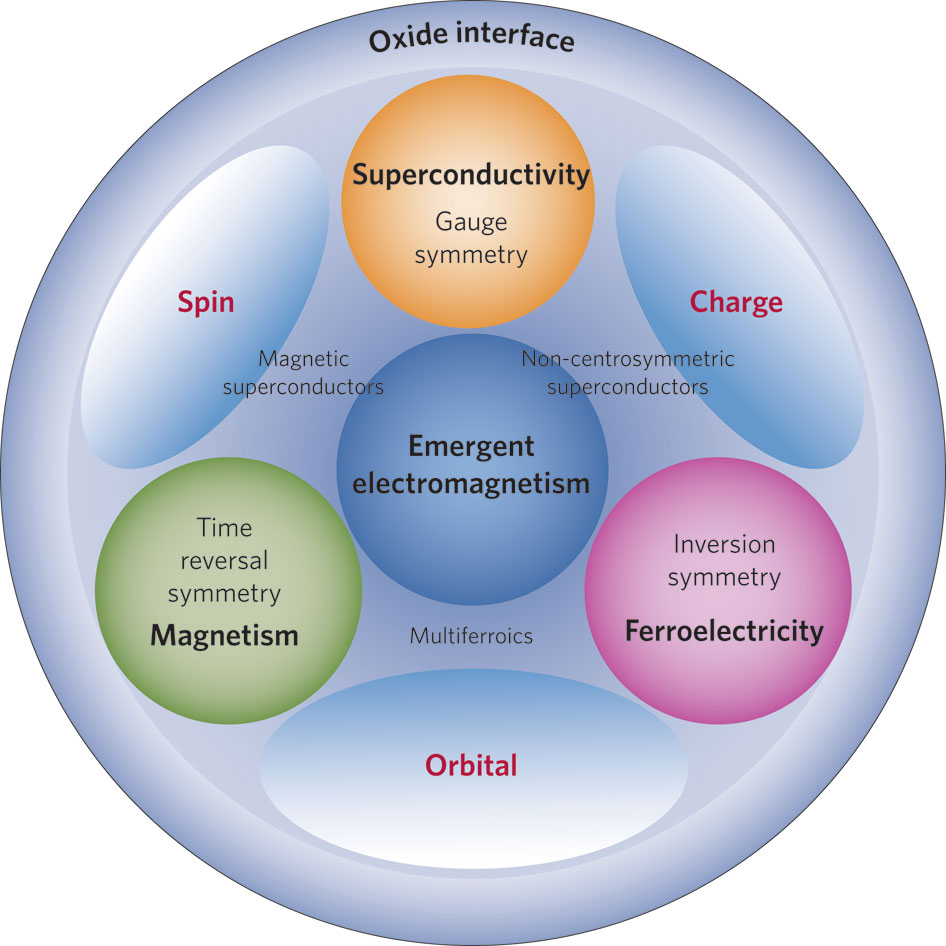 the symmetry of the order parameter
Symmetry change leads to phase transition
Spatial inversion (I)

Time-reversal (T)

Gauge (G)
Spontaneous electric polarization

Magnetism

Superconductivity or super fluidity
Break
[Speaker Notes: the ordered phase has lower symmetry than the Hamiltonian of the system]
Hubbard model
Hopping process
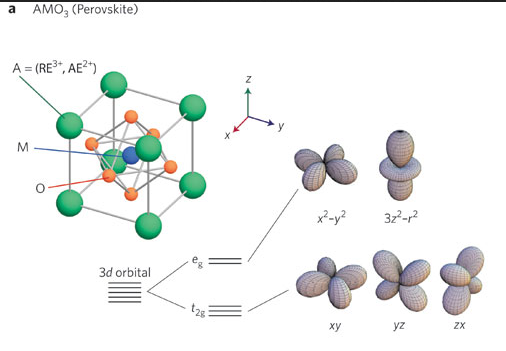 e_g
t_2g
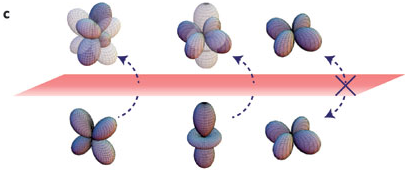 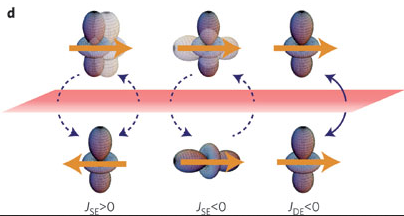 Relativistic effects
Charge transfer
CaMnO_3
CaRuO_3
heterointerface
Antiferromagnetic
insulator
Paramagnetic
metal
ferromagnetic
Electrostatic boundary conditions
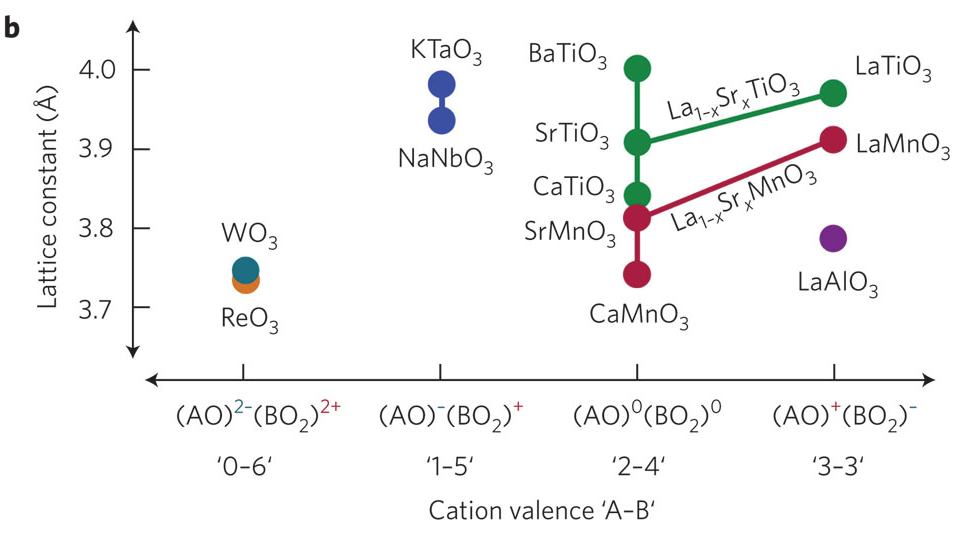 Polar catastrophe
Interface superconductivity
LaAlO3/SrTiO3 heterostructure
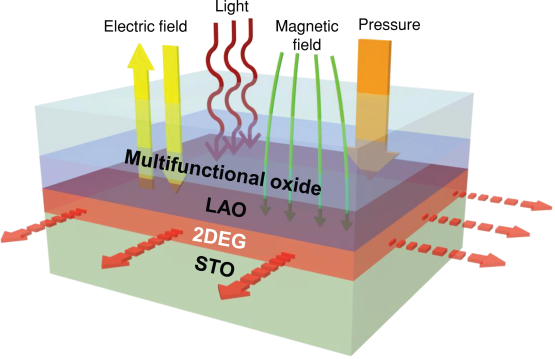 Spin & orbital reconstructions
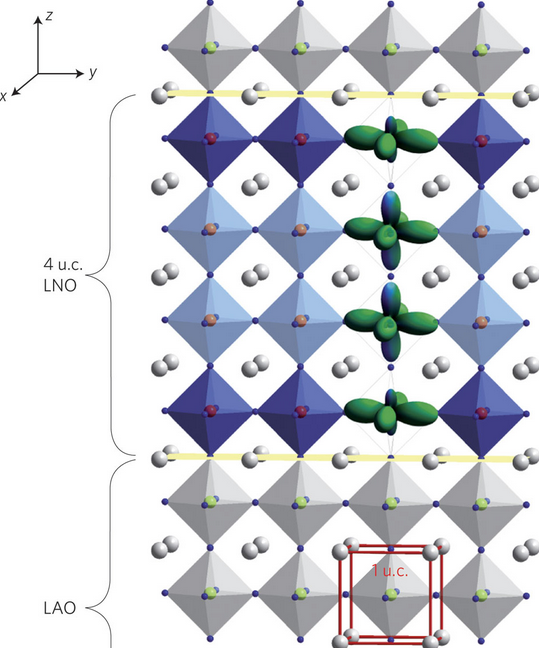 With charge transfer

With the mismatch of lattice parameter

With the local structure differing from bulk
Various device structure
Phys. Rev. Lett. 103, 226802 (2009).
Nature Mater. 7, 855–858 (2008).
Nature 462, 487–490 (2009).
Response to external field
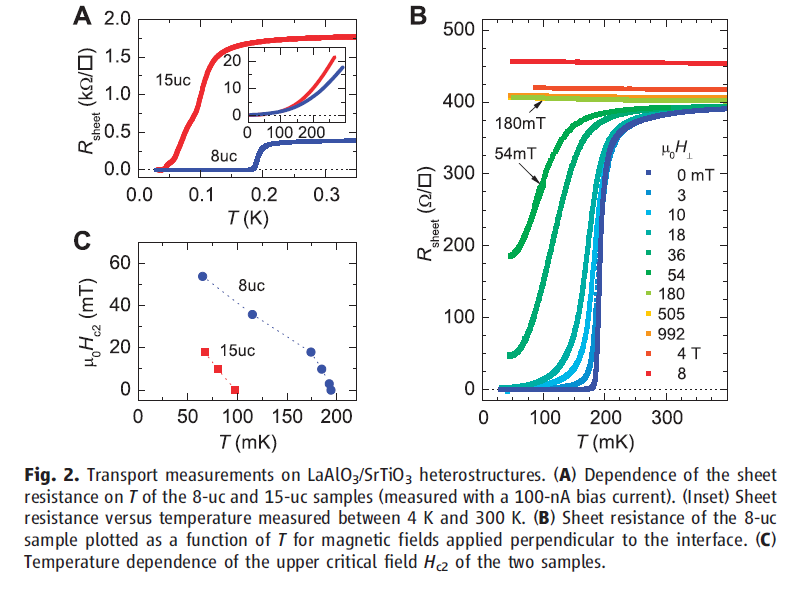 Phys. Rev. Lett. 103, 226802 (2009).
Nature Mater. 7, 855–858 (2008).
δ-doping SrTiO3                                                                                          Nature 462, 487–490 (2009).
Dopant-layer thickness below the other character length 
Free from large electronic disorder, high quality
High mobility
Shubnikov–deHaas oscillations in normal state
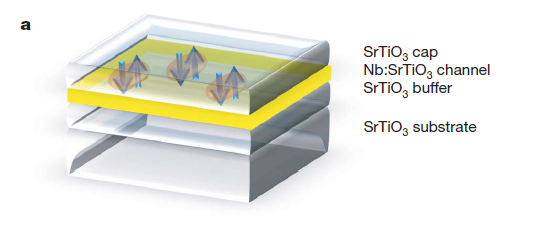 Sample structure and transport characterization
b, Low-field sheet carrier density, Ns (red), and electron Hall mobility, m (blue), versus temperature. 
c, Sheet resistance, rxx, versus  temperature, showing a clear superconducting transition at 370 mK.
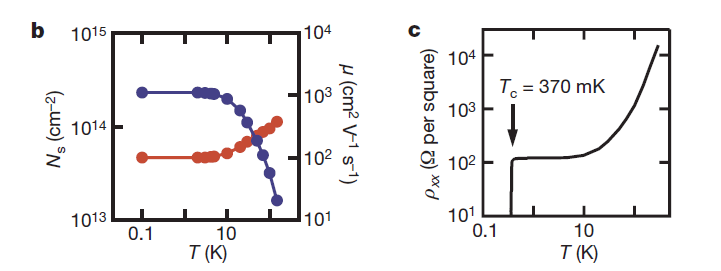 Two-dimensional superconducting characteristics
a, Measurement of superconducting upper critical field, Hc2, using resistance versus magnetic field, H, for various angles between the sample  plane and the magnetic field at T=50 mK. Rn, normal-state resistance.
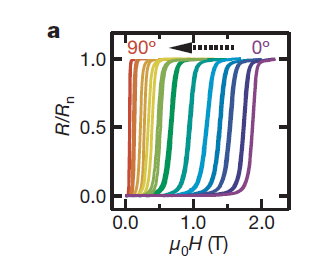 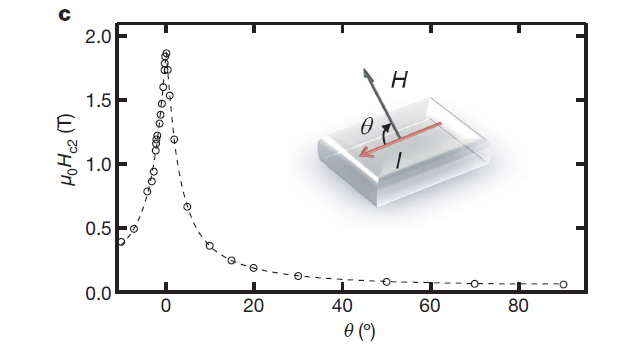 Two-dimensional superconducting characteristics
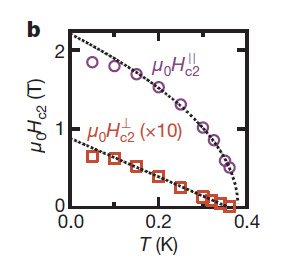 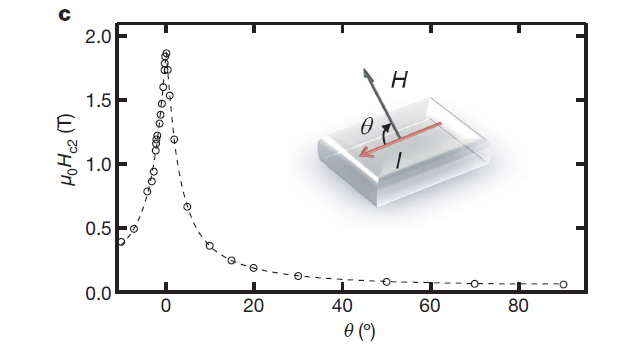 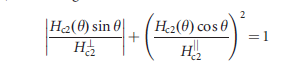 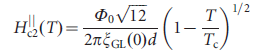 Shubnikov-de Haas oscillations
The SdH oscillations are oscillations of the resistivity parallel to the current flow in the edge states of a 2DEG in an applied magnetic field. 
related to the Quantum-Hall effect and share the same 1/B-periodicity.
Effective tool to investigate electronic structure
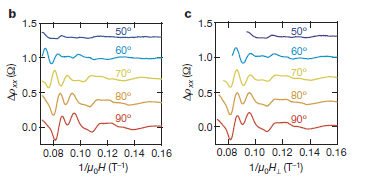 Fractional quantum Hall effect in ZnO/(MgZn)O  heterostructures
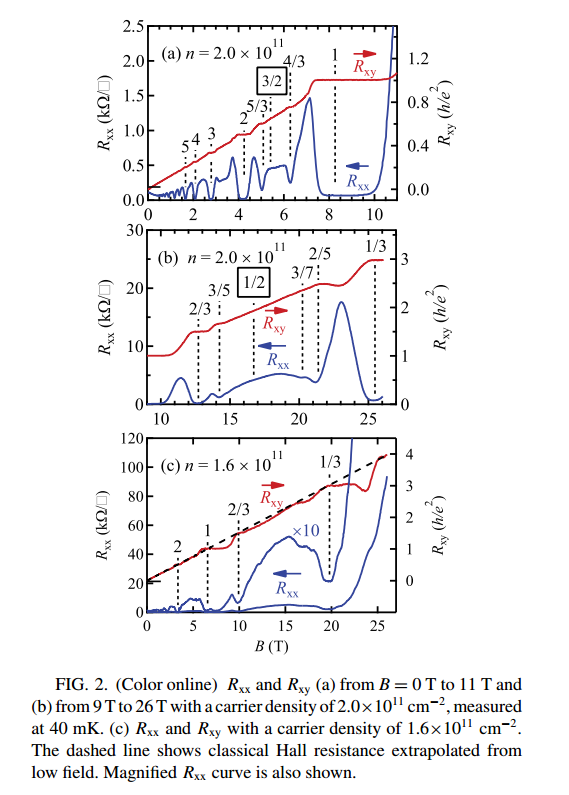 Experiments
Science 315, 1388–1391 (2007).
Phys. Rev. B 84, 033304 (2011).
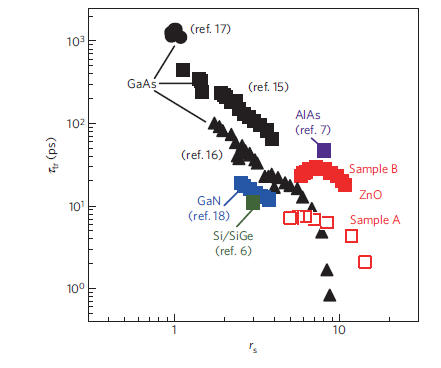 Nature Mater. 9, 889–893 (2010).
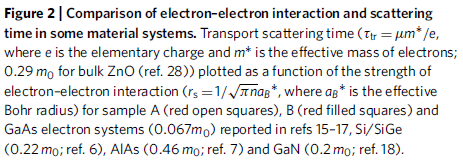 Summary